Taller de Proyecto
Diseño de un sistema de buses para Santiago


Sergio Jara Díaz y Andrés Fielbaum
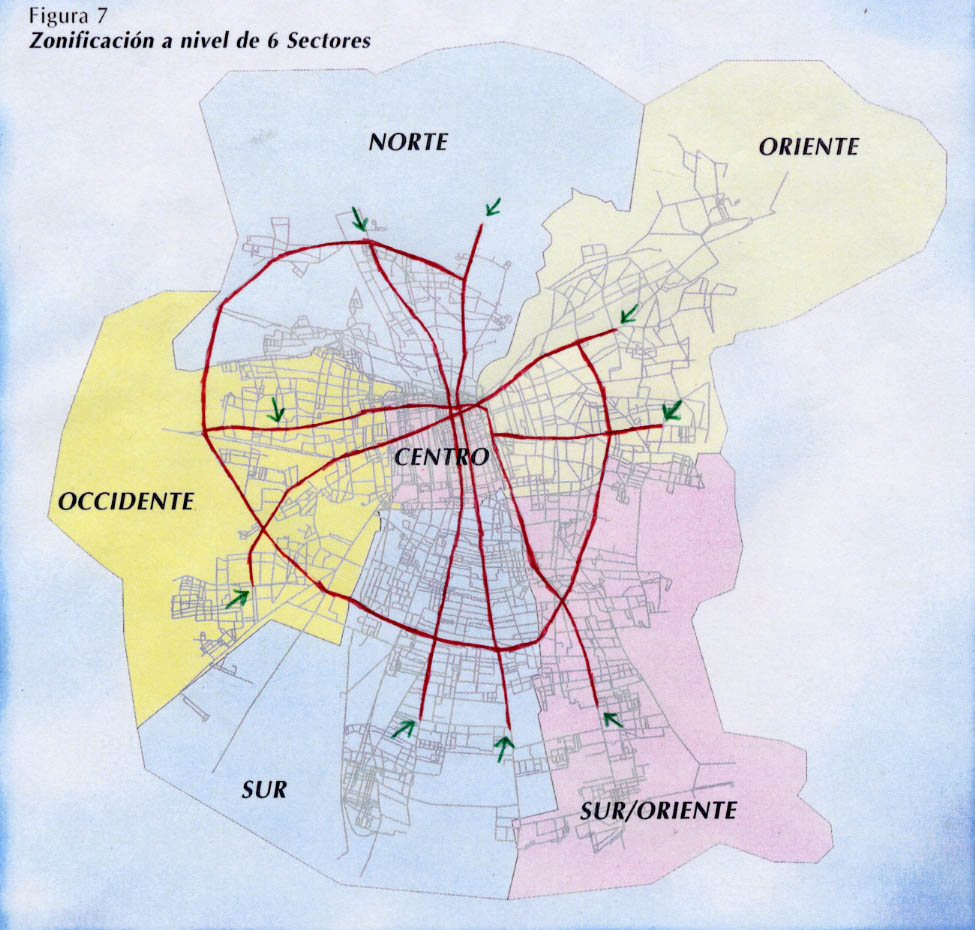 23
13
14
06
16
02
01
03
04
07
12
05
17
22
15
11
21
08
10
09
18
20
19
Zonificación y Red Vial
MATRIZ O-D
¿Cómo asignar a los pasajeros?
Para un par O-D, tenemos n rutas posibles: r1, r2, …, rn, con sus costos c1, c2, …, cn.

¿Todos al mínimo? ¿Logit? 

Descartaremos las rutas cuyo costo excedan en más de 50% el costo mínimo, y repartiremos de manera inversamente proporcional al costo

¿Y cómo hacemos con las líneas comunes?
Cálculo de las capacidades
¿Cómo afectan las capacidades a operadores y a usuarios?

Los usuarios necesitan caber. Para los operadores un bus más grande es más caro que uno pequeño.

Tramo más cargado: el segmento de una línea que sea utilizado por más pasajeros.

Capacidad = Tramo más cargado/Frecuencia… si fuese continua!

Utilizaremos 4 tamaños: 190, 150, 80 y 50.
Iteramos…
¿Y si los pasajeros no caben porque necesitamos buses más grandes? ¿Qué se hace con la capacidad ociosa que queda en los buses?

Recalculamos las frecuencias e iteramos:

Identificación de rutas (podrían cambiar!)
Cálculo de costos generalizados
Asignación de pasajeros a las rutas
Cálculo por arco para cada línea, identificación de tramo más cargado
Determinación de la capacidad de los buses para cada línea
Re-calcular frecuencias